REMPLACE ESTE TEXTO CON EL TÍTULO DE SU TRABAJO
Coloque aqui el logo 
de su institución
Primer Autor 1; Segundo Autor 2 ; Tercer Autor 3
1Institución de afiliación, 2 Institución de afiliación, 3 Institución de afiliación
SESIÓN:




INVESTIGACIONES
EN 

BANANO  Y

CACAO
B
C
INTRODUCCIÓN
RESULTADOS
CONCLUSIONES
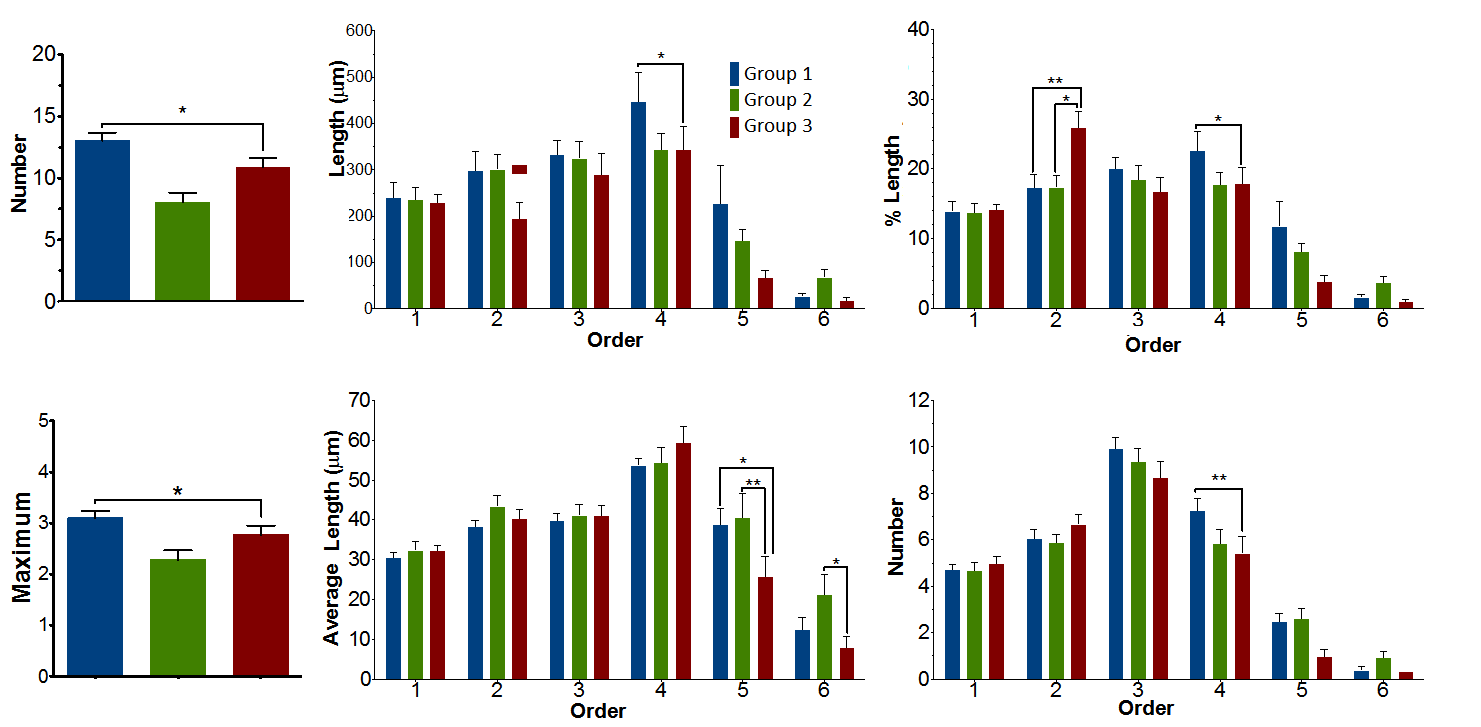 Haga clic aquí para insertar el texto de la Introducción. Escríbalo o copie y pegue desde su documento de Word u otra fuente. Puede cambiar el tamaño de la fuente para llenar el cuadro
Haga clic aquí para insertar el texto de los Resultados. Escríbalo o copie y pegue desde su documento de Word u otra fuente. Puede cambiar el tamaño de la fuente para llenar el cuadro
Haga clic aquí para insertar el texto de las Conclusiones. Escríbalo o copie y pegue desde su documento de Word u otra fuente. Puede cambiar el tamaño de la fuente para llenar el cuadro
D
E
F
AGRADECIMIENTOS
Haga clic aquí para insertar el texto de los Agradecimientos a. Escríbalo o copie y pegue desde su documento de Word u otra fuente. Puede cambiar el tamaño de la fuente para llenar el cuadro
MATERIALES Y MÉTODOS
A
Haga clic aquí para insertar el texto de Métodos y materiales. Escríbalo o copie y pegue desde su documento de Word u otra fuente. Puede cambiar el tamaño de la fuente para llenar el cuadro.
REFERENCIAS
Haga clic aquí para insertar sus referencias. Escríbalo o copie y pegue desde su documento de Word u otra fuente.
Haga clic aquí para insertar sus referencias. Escríbalo o copie y pegue desde su documento de Word u otra fuente.
CONTACTO
<nombre y apellido>
<Institución>
Correo electrónico: 
ORCID:
Haga clic aquí para insertar una breve descripción de la figura  presentada.